اهلاً سهلاًالسلام عليكم ورحمة الله وبركاته
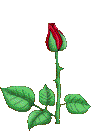 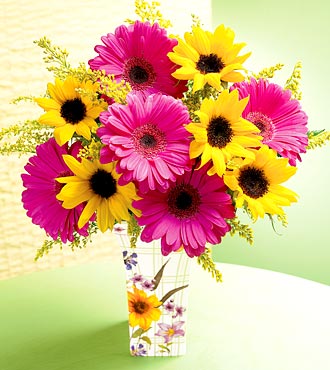 مرحباً لكم لحضوركم فى هذا الصف 
يا ايها الطلاب !
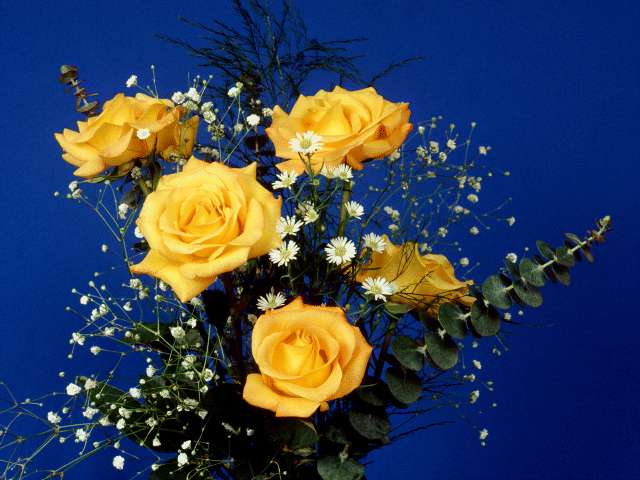 التعريف الاستاذশিক্ষক পরিচিতিঃ
الاسم: محمد: توحيد الرحمان
الدرجة:  مصاحب مولووى 
المدرسة:  نوغاون راشدية فاضل مدرسة 
       العنوان:  مطلب دكهين, ساندفور – 
01735113047
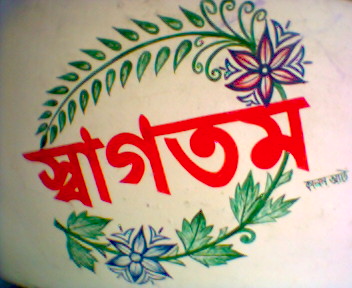 معرفة الدرس (পাঠ পরিচিতি)
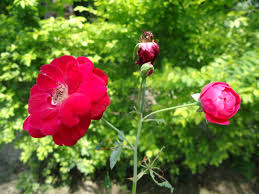 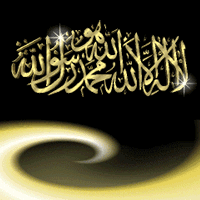 الفعل اللازم 
والمتعدى
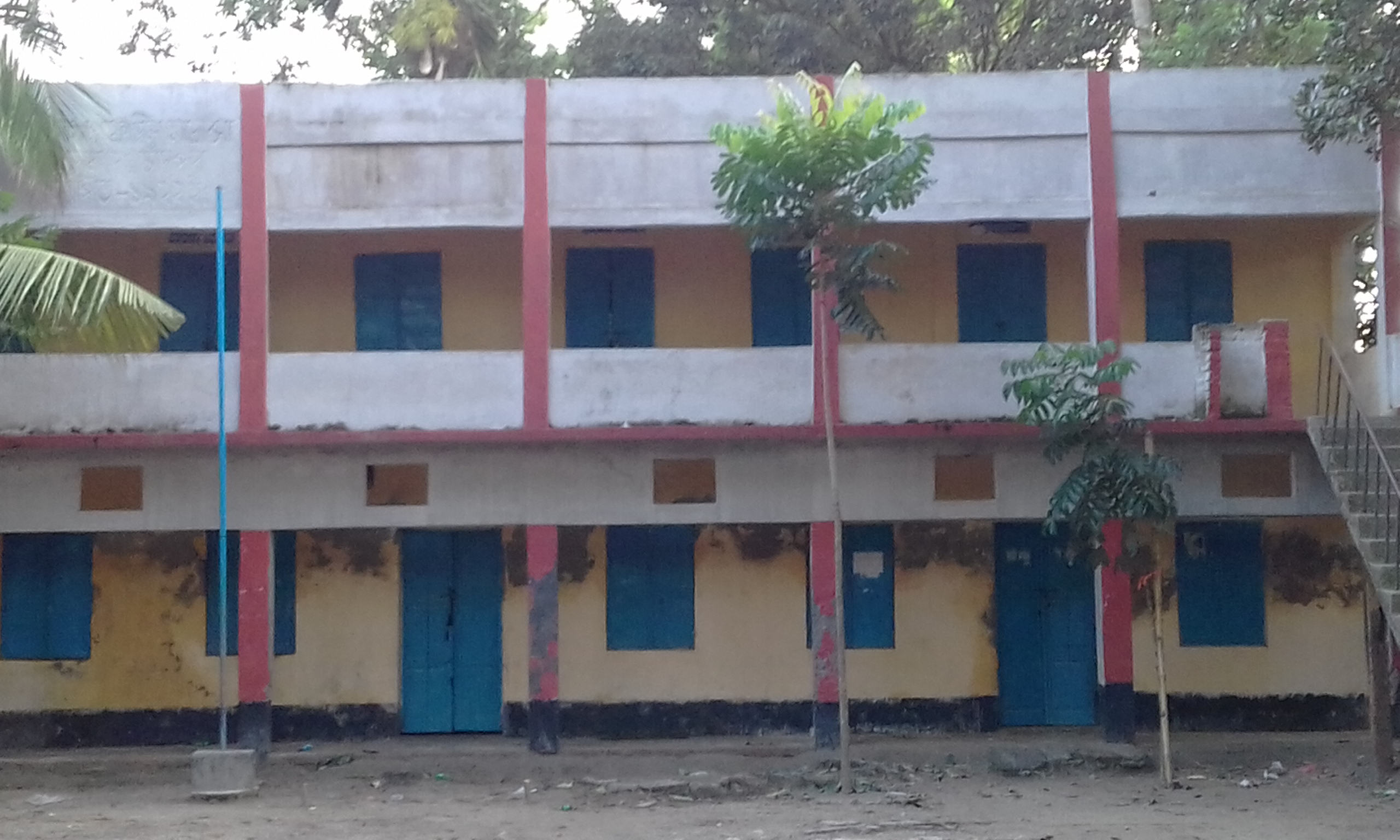 تقديم القراة - পাঠ শিরোনাম
الفعل اللازم والمتعدى
(সকর্মক ক্রিয়া ও অকর্মক ক্রিয়া )
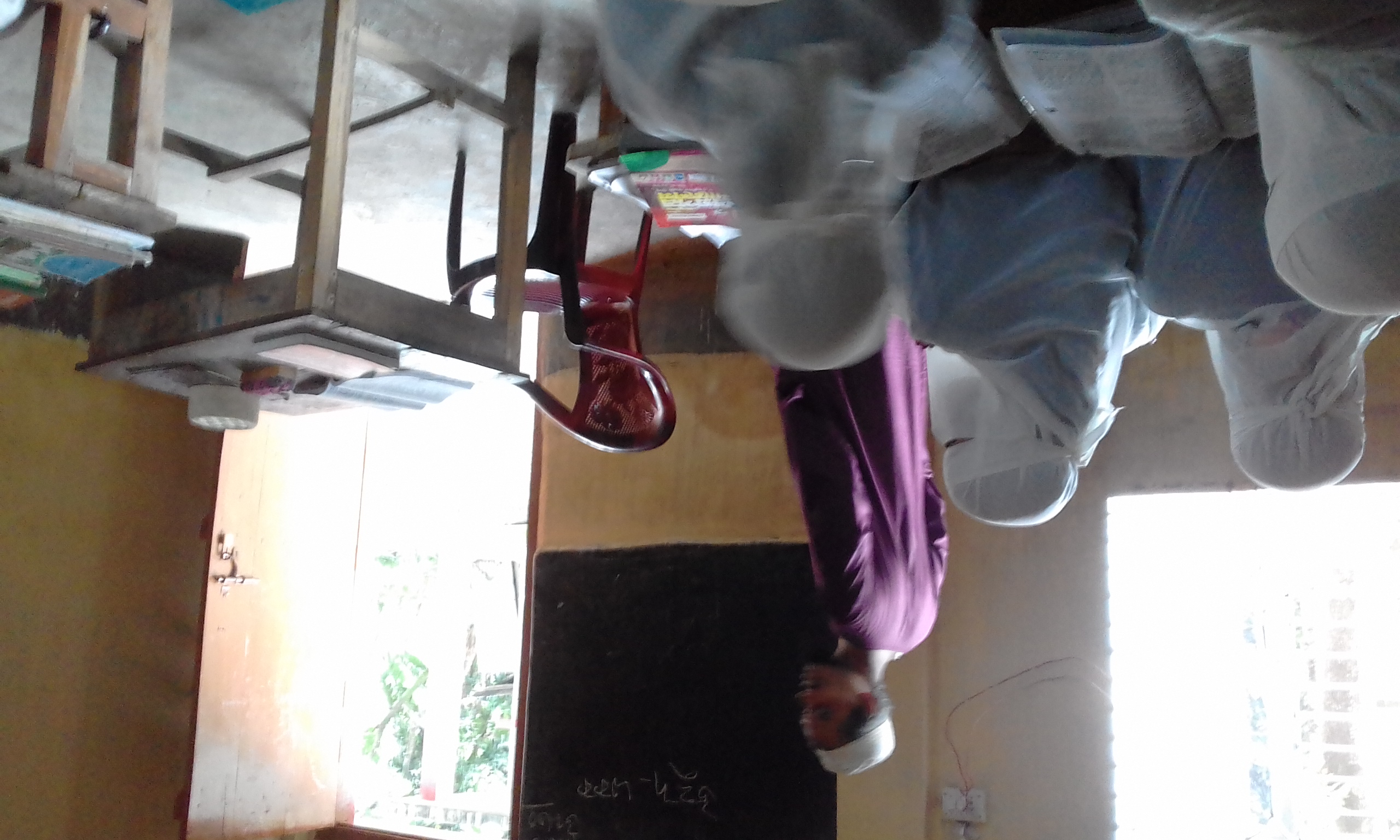 ثمرة الدرس (শিখন ফল)
উক্ত পাঠ থেকে শিক্ষার্থীরা বলতে পারবেঃ 
(1) ما هما اللاوم والمتعدى ؟ 
(2) يقول الطلاب فى كم قسما لهما   -  
(3) يشرح الطلاب بهذا الدرس فى الفعل اللازم والمتعدى -
استحضار الدرس (পাঠ উপস্থাপন)
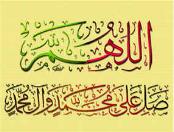 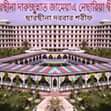 الفعل اللازم والمتعدى
1- الفعل اللازم : هو الذى لايحتاج الى مفعول به – 
2- الفعل المتعدى : هو ما يتجاوز اثره الفاعل الى مفعول به -
مثال اللازم –  উদাহরণঃ
(খালেদ দাঁড়াল)قام خالد –
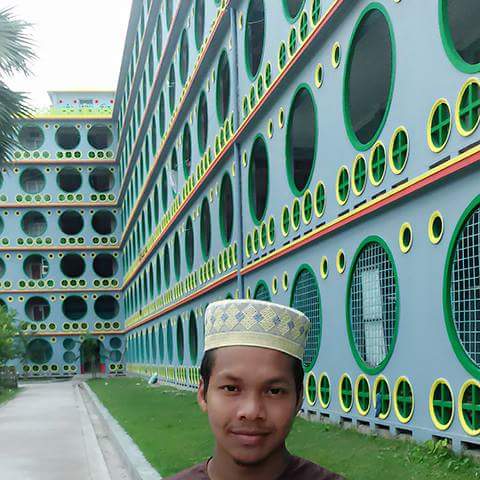 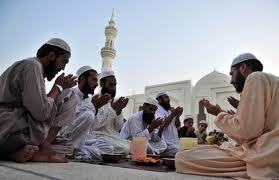 اقسام المتعدى – هو ثلاثة اقسام منها:
১- যার একটি মাফঊল হয় তাকে  المتعدى بمفعول  বলে। যথাঃ فتح خالد بابا -
২- যার একটি মাফঊল হয় তাকে المتعدى بمفعولين বলে। যথাঃ علمت زيدا فاضلا - 
৩- যার একটি মাফঊল হয় তাকে المتعدى بثلاثة مفاعيل  বলে। যথাঃ اعلم إبراهيم زيدا عمروا فاضلا -
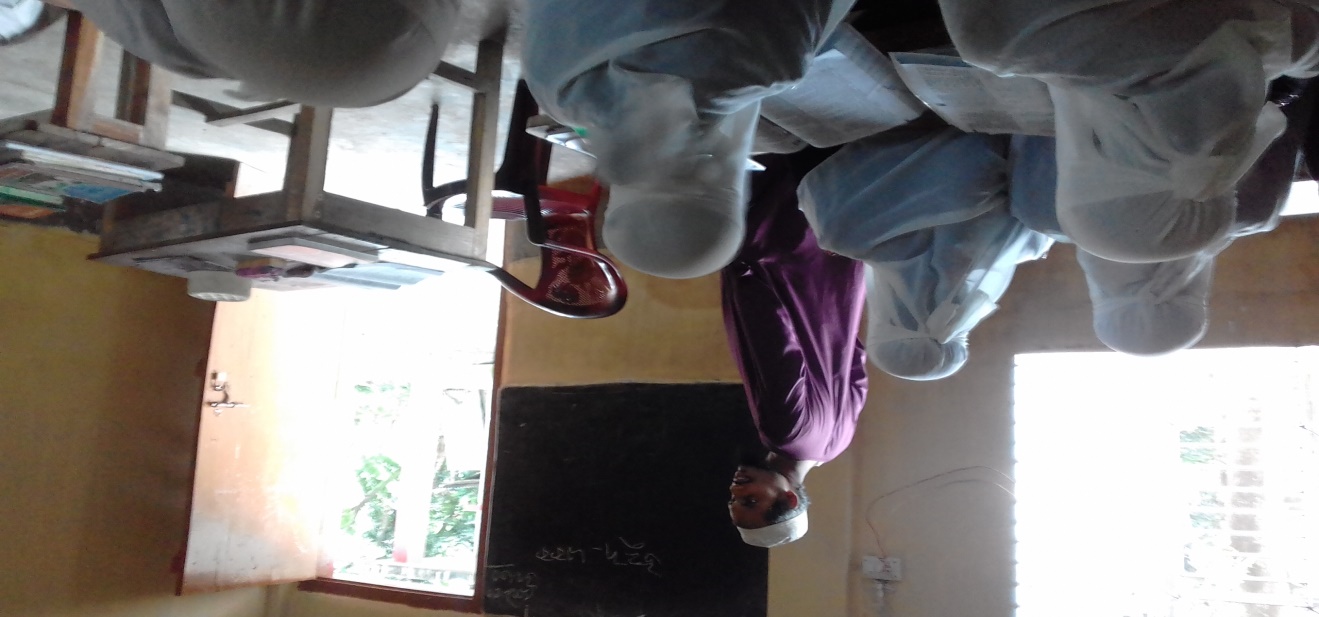 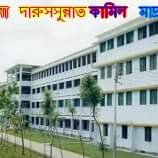 العمل المفرد (একক কাজ)
احفظوا فى تعريف المتعدى بمفعولين  -
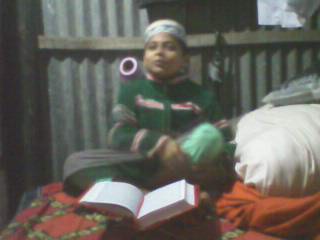 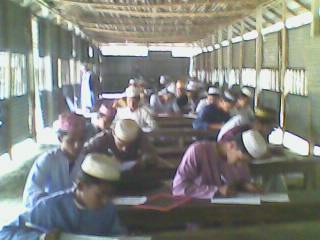 العمل الزوج (জোড়ায় কাজ)
اكتب ثلاثة اسماء  مفاعيل بالمثال -
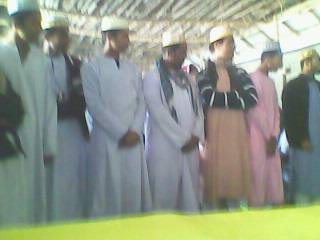 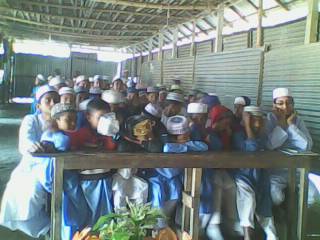 العمل الاجتماع (দলীয় কাজ)
تباحثوا اقسام المفاعيل من كتابكم الدرسى -
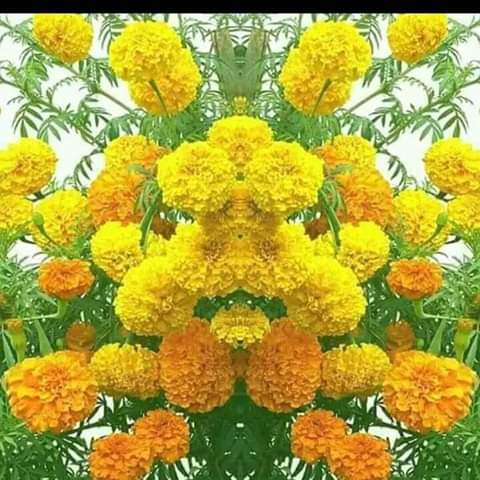 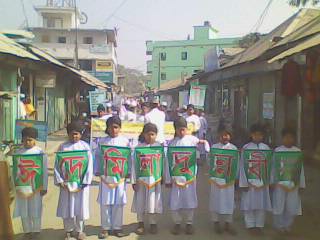 خلاصة الدرس (সারসংক্ষেপ)
(1) ذكرت فيه اللاوم والمتعدى  -  
(2) ذكرت فى كم قسما لهما   -  
(3) ذكرت فى استعمال فعل اللازم والمتعدى -
اختبارالدرس (পাঠ মূল্যায়ন)
1- عرف اللازم والمتعدى لغة  واصطلاحا ؟ 
2-  عرف تقسيم المتعدى  بالامثلة  ؟ 
3- كم قسما للمتعدى  ؟
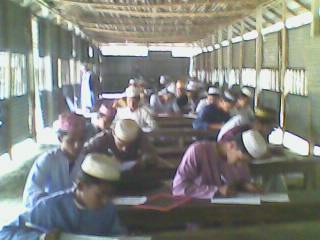 الواجب المنزلى (বাড়ির কাজ)
استخرجوا اللازم من الافعال التالية : 
نصر , جلست , فعلت , ختم , رأيت , تضرب , كتبتمها , تشربون , نمت, يقرأ , تذهب , قعدن – ذهب – قام – ينوم -
شُكْرًا تَفَضَّلْ (ধন্যবাদ, আবার দেখা হবে)
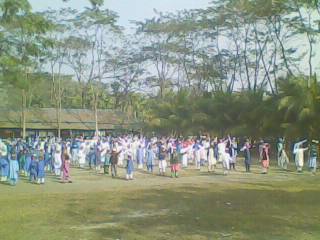